вибіркова дисципліна
Українська мала проза ХХ століття
Викладач: Кордонець Олександр 
кандидат філологічних наук
Складне ХХ ст.
ХХ століття виявилося непростим для українців: проголошення УНР, більшовицька окупація, колективізація, Голодомор, Друга світова війна, подальша радянізація, проголошення незалежності України і т.д.
ХХ століття і література
Усі ці події знайшли відображення в українській літературі. Але найважливіше те, що письменники не просто змалювали суспільні явища, а показали людину на фоні цих глобальних перетворень
Для кого цей курс?
Ця дисципліна для тих, хто любить читати (але не великі твори), хоче дізнатися багато цікавого і нового про ХХ століття, любить інтерпретувати твори, має власну думку і може її відстояти
Що ми дізнаємося?
Микола Хвильовий
Який вибір зробить його герой між любовю до матері та вірністю революційному обов'язку?
Чому автор покінчив життя самогубством?
Що ми дізнаємося?
Григорій Косинка

Як сталося так, що члени одної родини стають запеклими ворогами і ненавидять одне одного? 
Хто винний?
Чому автор був репресований?
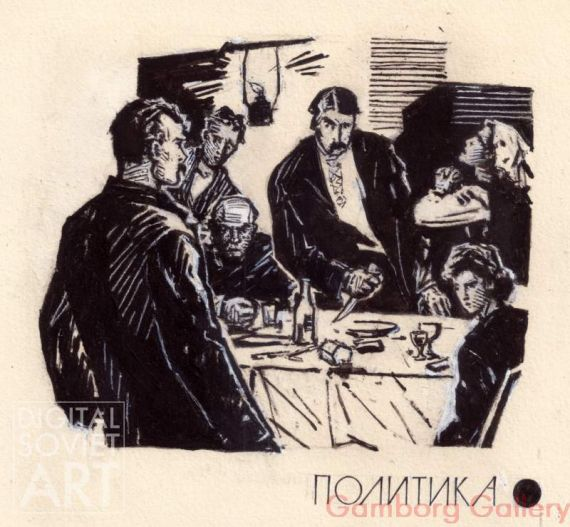 Що ми дізнаємося?
Валер’ян Підмогильний

На що здатна людина, щоби втамувати голод?
Де межа між людяністю і звіриним началом?

Як поведеться герой у межовій ситуації?
Що ми дізнаємося?
Олександр Довженко

Як позбутися страху на війні і де знайти сили, щоб перемогти ворога?
Де джерело людської ненависті?
Що ми дізнаємося?
Наталена Королева
Чи не найекзотичніша письменниця ХХ ст., яка народилася в Іспанії в графській родині й пережила карколомні пригоди
Яке її бачення євангельських сюжетів у збірці “Во дні они”?
Що ми дізнаємося?
Олесь Гончар

Чи існує кохання з першого погляду? І що людина готова віддати за мить щастя?
Що ми дізнаємося?
Григір Тютюнник

Як почуваються маргінали у суспільстві і чому людям так важко зрозуміти інших?
Що ми дізнаємося?
Феміністична проза

У чому особливості жіночого письма і як жіночий погляд на світ відрізняється від чоловічого?
Що ми дізнаємося?
Жанрове різноманіття
У чому різниця між новелою та оповіданням та чи завжди можна провести межу між цими жанрами?
Які існують інші жанри малої прози
Підсумок
Про цих письменників і їхні найвідоміші твори, а ще про багатьох інших представників української новелістики ХХ століття ми будемо говорити й дискутувати на парах з курсу “Українська мала проза ХХ ст”

ЧЕКАЄМО УСІХ ОХОЧИХ!